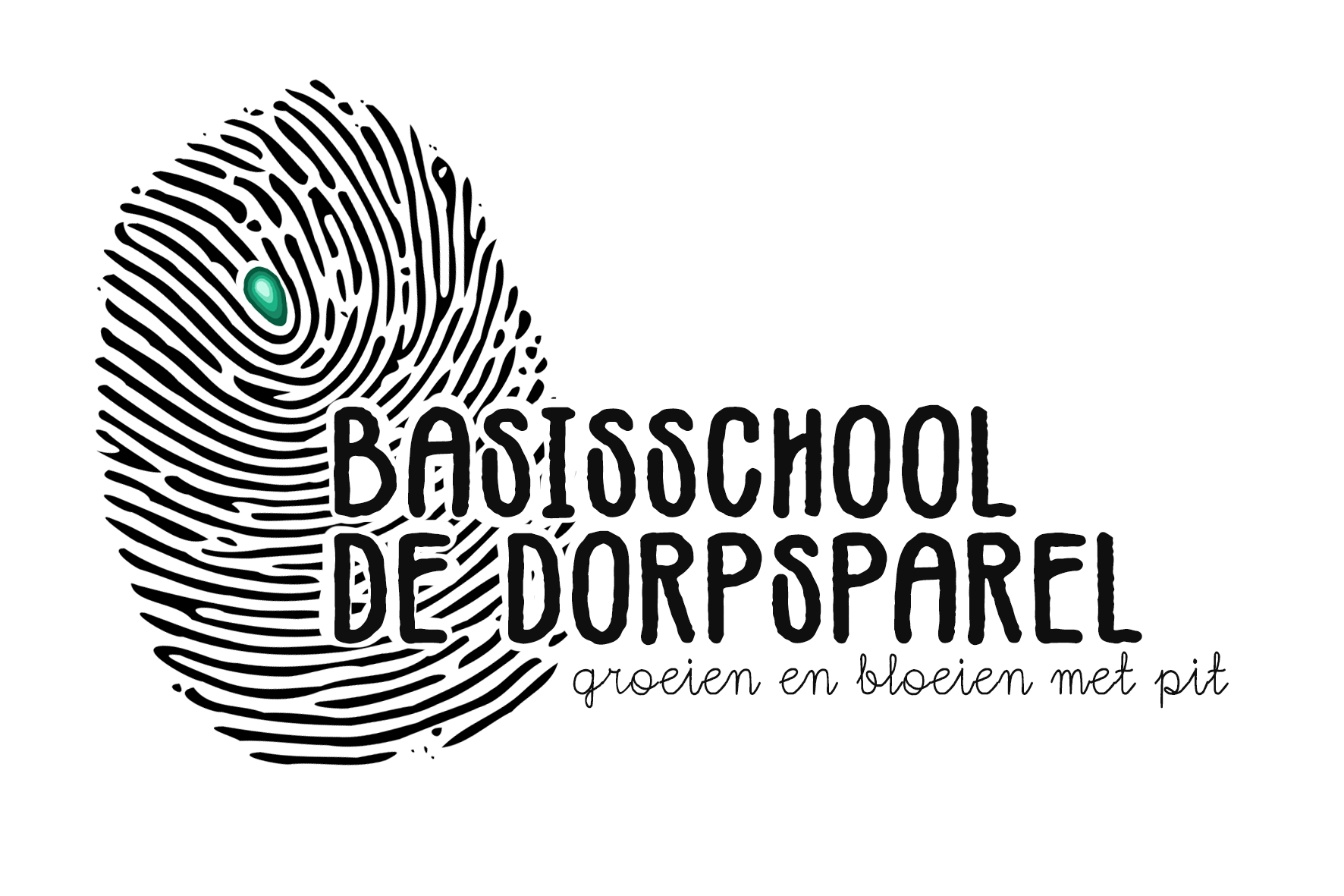 OUDERAVOND
Dinsdag 13 mei 2025
SCHOOLJAAR 2025 - 2026
2023 > welzijnsbevraging personeel
School wordt groter
Nieuwe leerplannen

nieuwe structuur in het lager
(kleuter volgt)
verschuivingen binnen het team
 nieuwe benamingen (inspraak kinderen)
 nieuwe atelierwerking in het lager
NIEUWE STRUCTUUR
VOORMIDDAG
NAMIDDAG
6 klassen van maximum 15 leerlingen



- doelgericht
- op maat van elk kind werken voor de kernvakken (taal, wiskunde, Frans, project).
Graadswerking:
sport
levensbeschouwing
muzische vorming

Groepsoverschrijdend werken
atelierwerking
STEM
TEAM KLEUTER
(onder voorbehoud!)
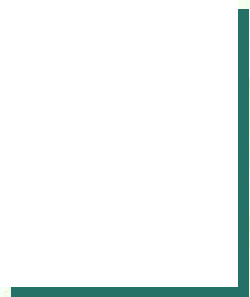 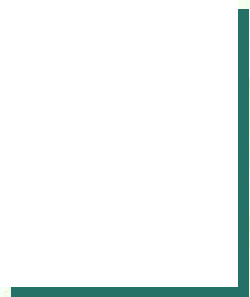 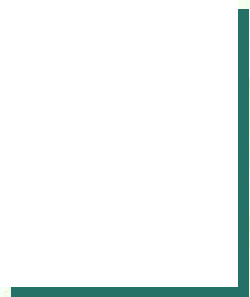 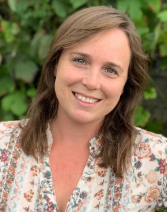 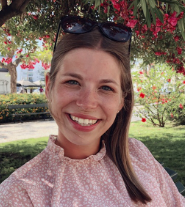 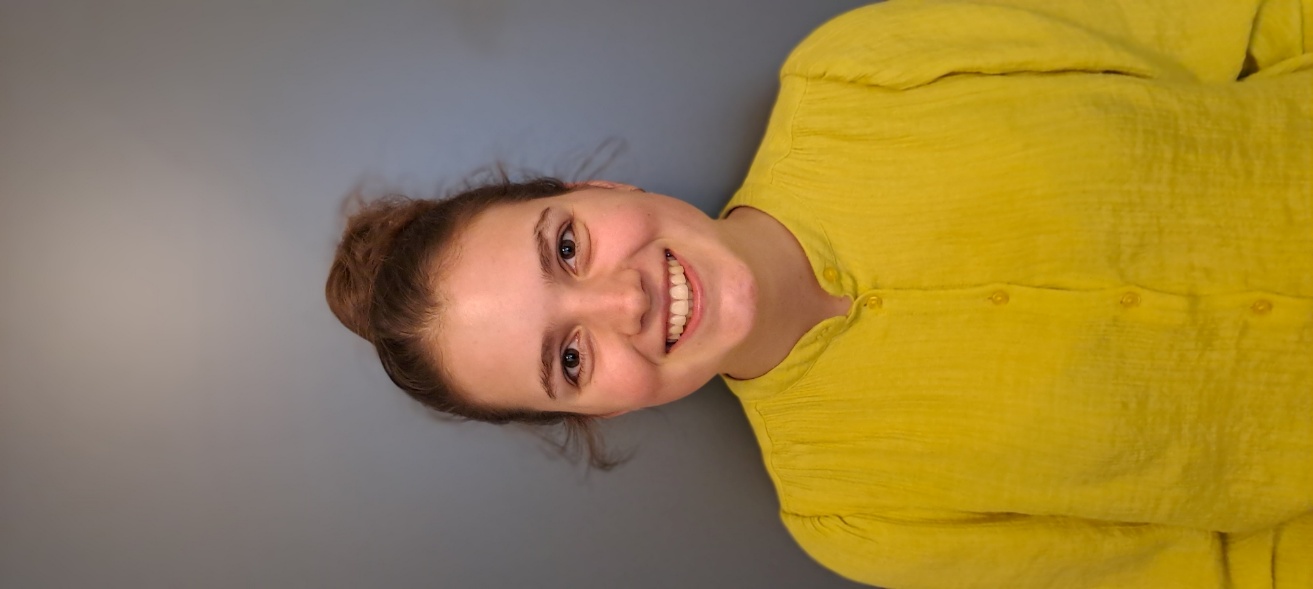 Emmy 
Ondersteuning, mentor en zorg kleuters
Merel 
peuter1ste kleuter
Céline
2de kleuter
3de kleuter
TEAM LAGER
(onder voorbehoud!)
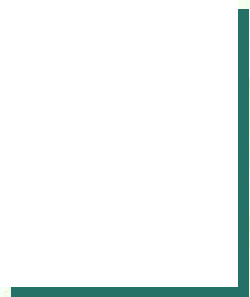 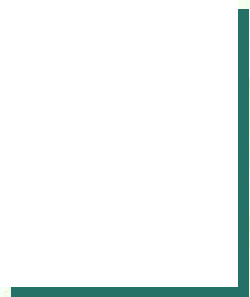 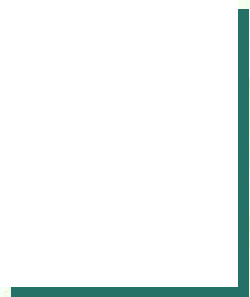 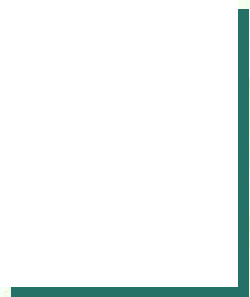 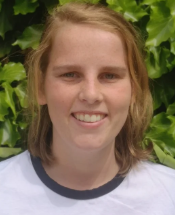 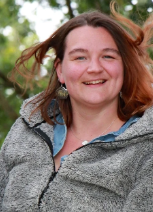 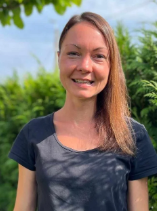 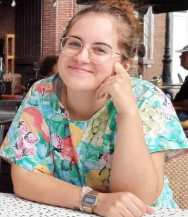 Yrani
Robin
Annelien
Silke
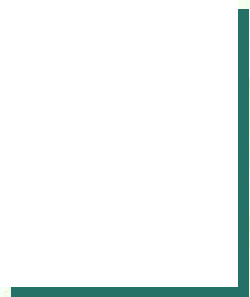 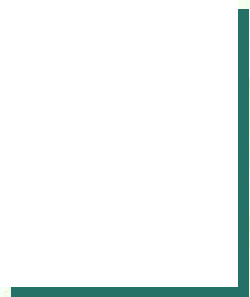 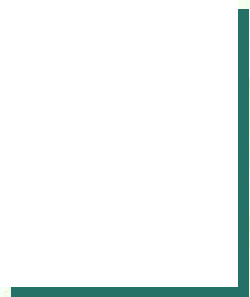 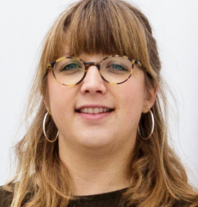 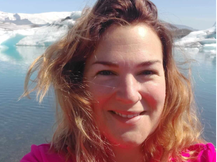 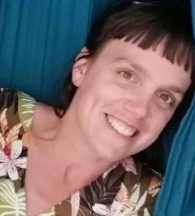 Liesbeth
Ine
Lies
VERNIEUWDE ATELIERWERKING
VASTE WEKEN
KEUZEWEKEN
graadswerking door klasbegeleider
blokken van 3 weken
2 namiddagen per week
Minimumdoelen muzische vorming en STEM behalen
groepsoverschrijdend
2 weken intensief werken aan 1 werk
talentgerichter, praktischer en diepgaander werken.
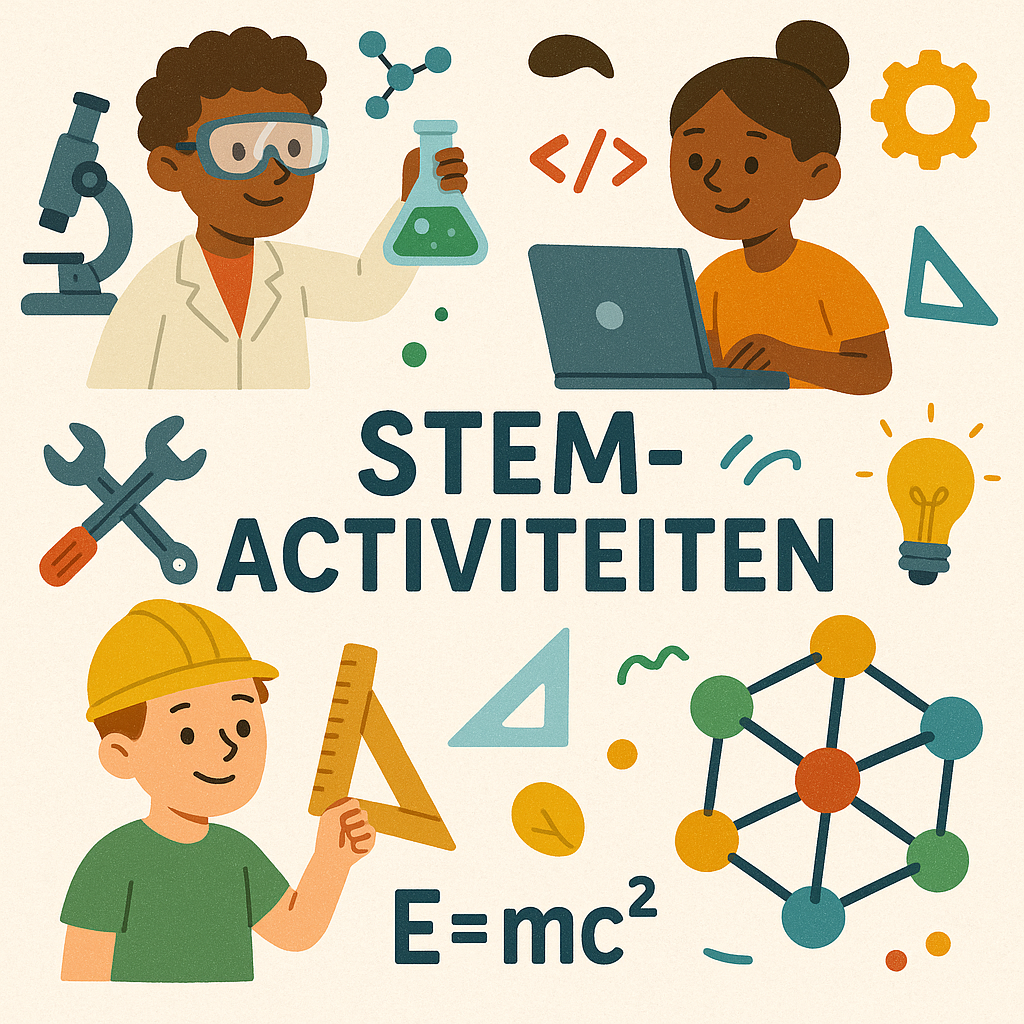 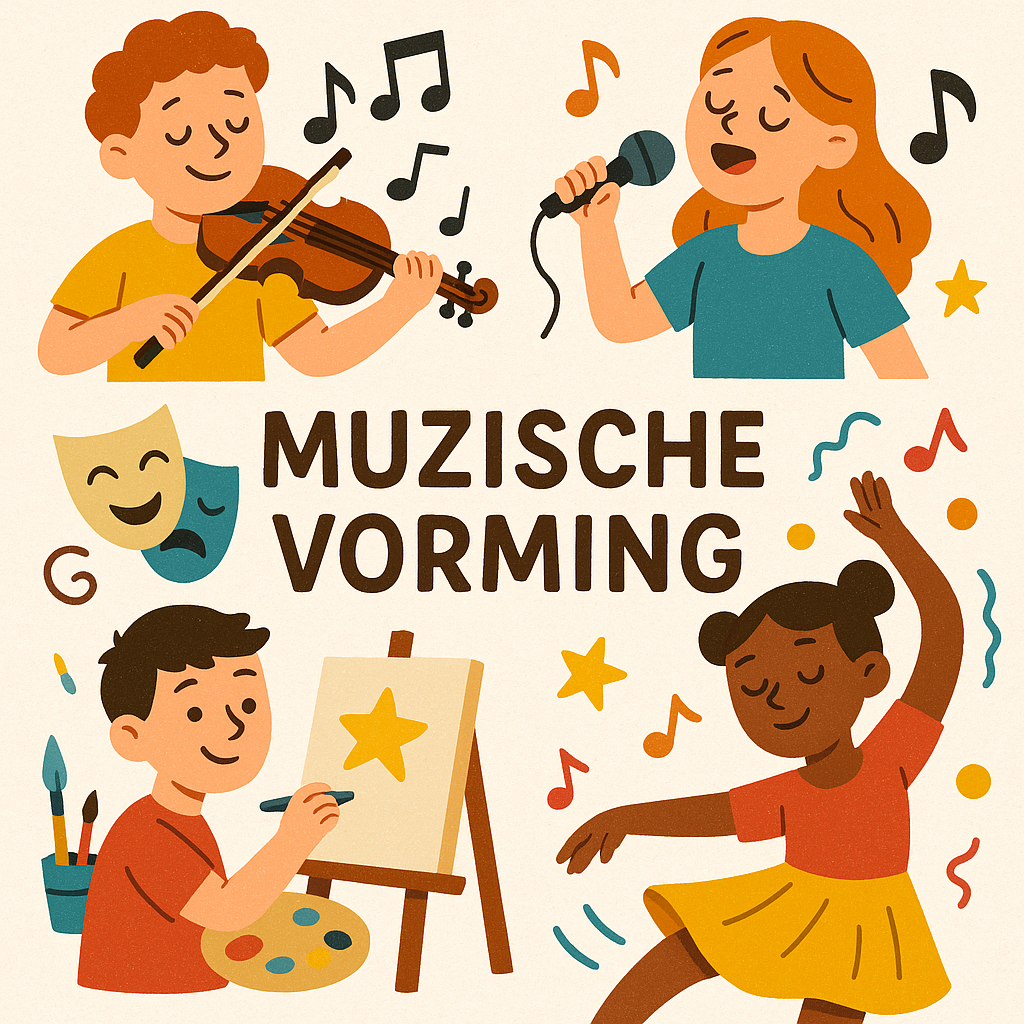 Ouders, grootouders, familie of vrienden, buurtbewoners met een talent, liefde,… dat ze graag delen met onze leerlingen.

(koken, fotografie, tuinieren, metselen, houtbewerking, beeldhouwen, theater, muziek,…)

> data en invulformulier op website
OPROEP VRIJWILLIGERS
“Ruwbouw”

De verhuis is nog steeds voorzien voor begin volgend schooljaar.

Deze werken staan eerst op de planning: 
units aan elkaar koppelen
buitenbekleding
ramen en deuren plaatsen
trap en overdekking
…
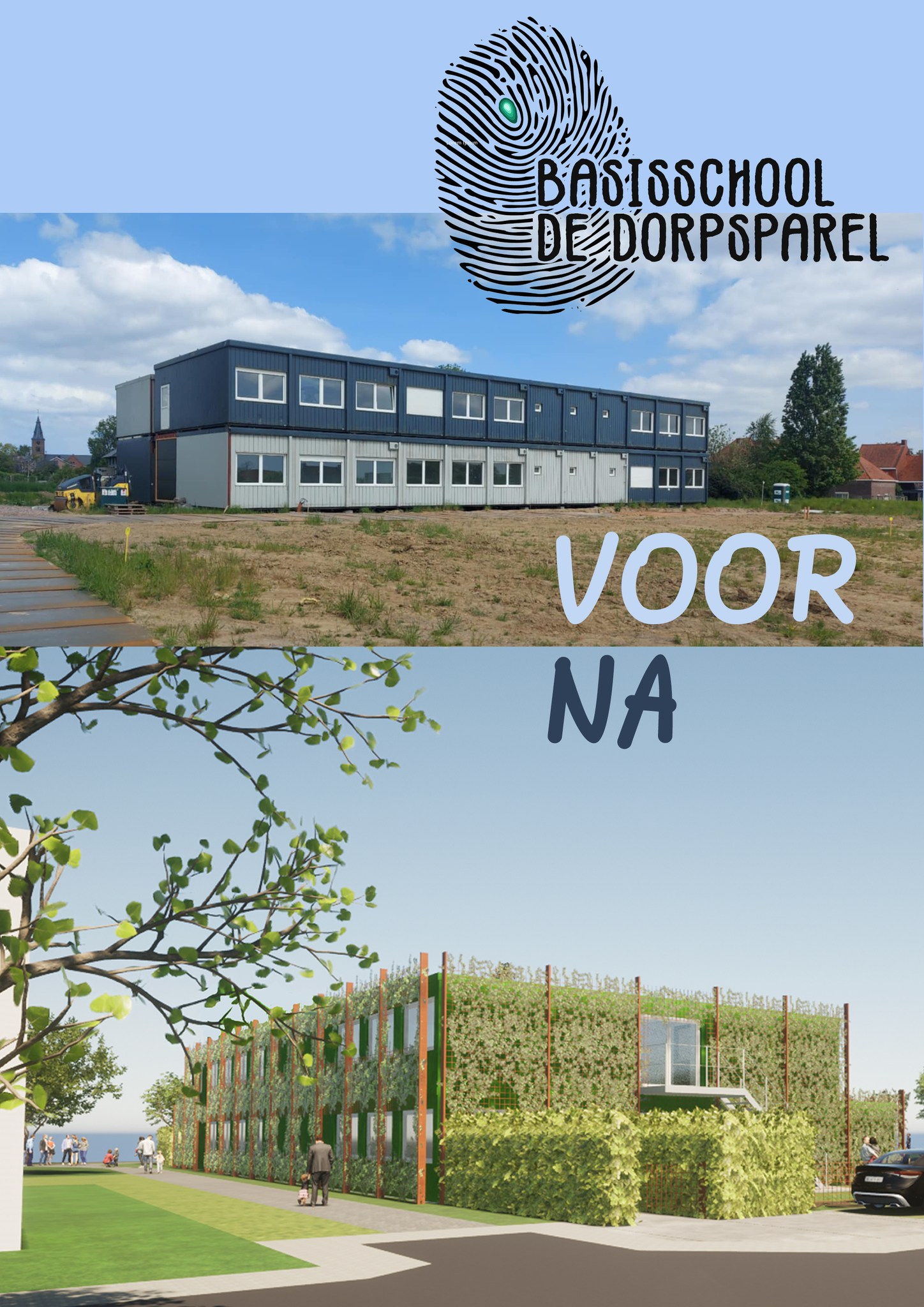 ONZE NIEUWE LOCATIE
ONZE NIEUWE LOCATIE
DE SPEELZONE
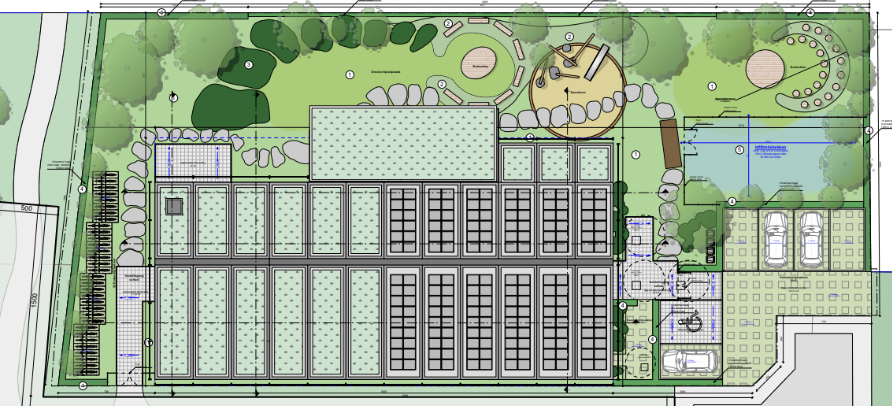 ONZE NIEUWE LOCATIE
HET GELIJKVLOERS
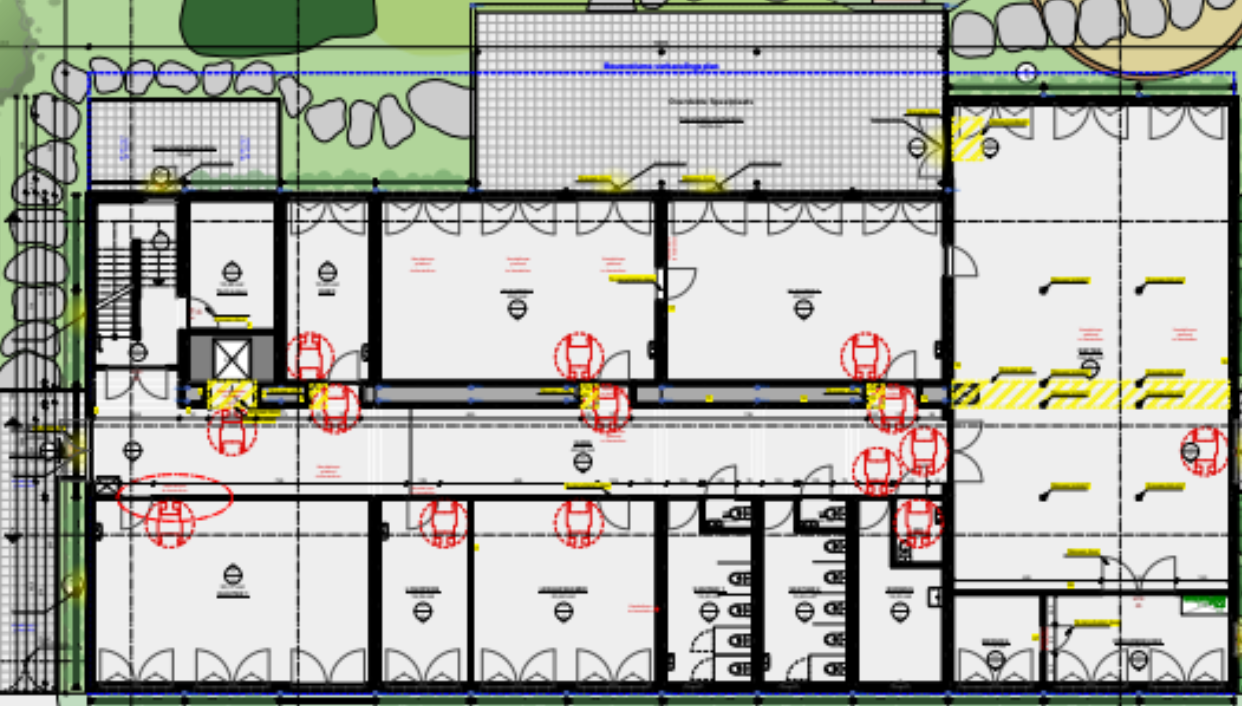 ONZE NIEUWE LOCATIE
DE BOVENVERDIEPING
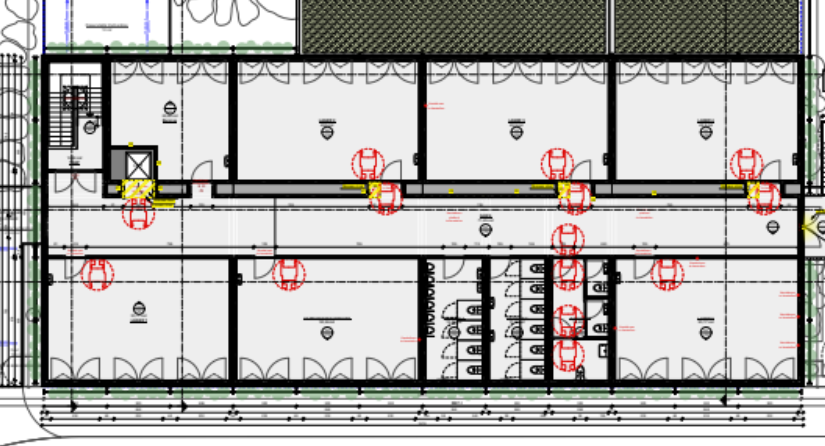 DE BOSCLUB
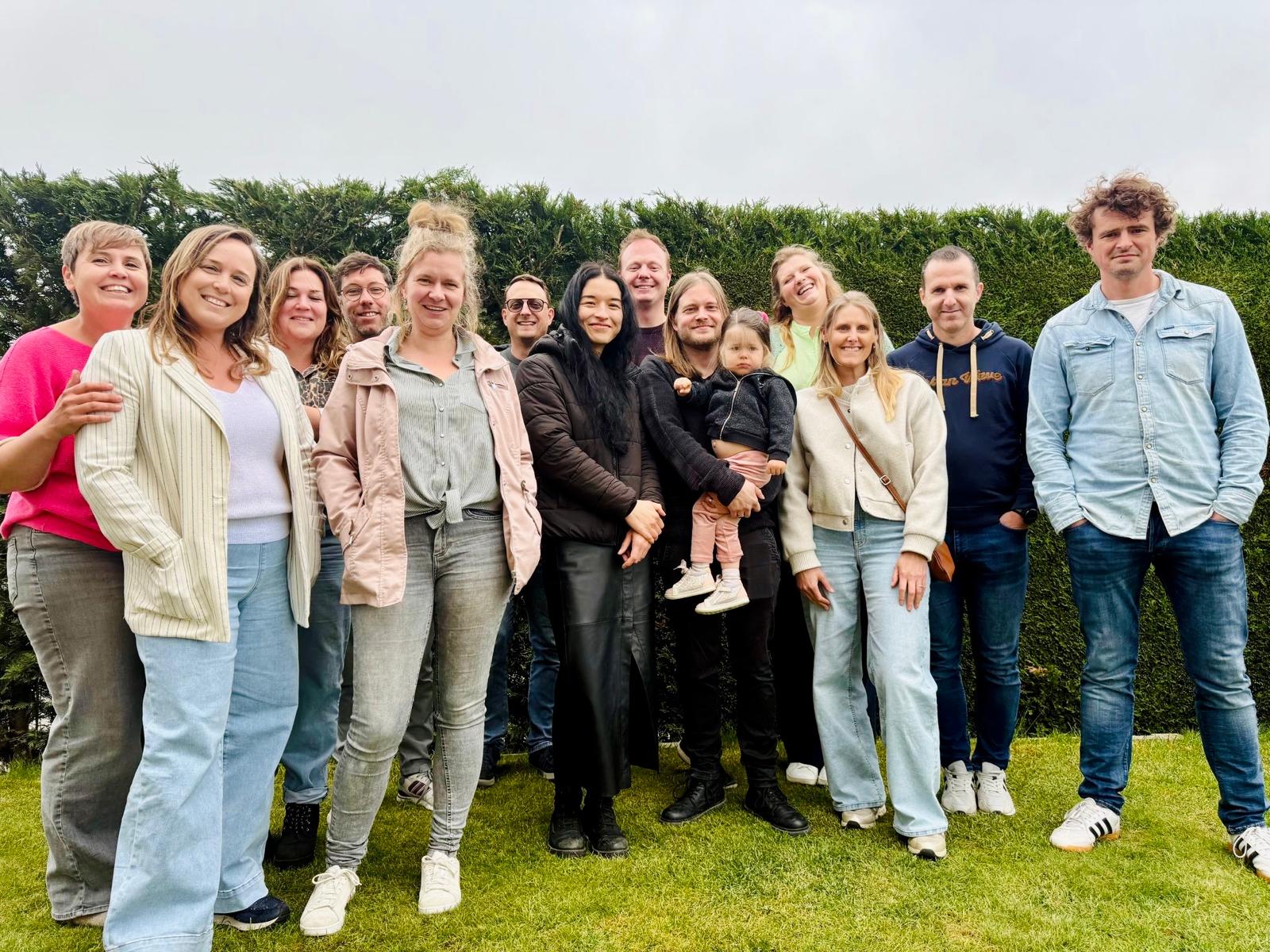 Wij zijn een vzw met een missie:
het ondersteunen van de biodiversiteit
het creëren van meer natuur
het creëren van een ontmoetingsplek om te genieten, te spelen en bij te leren 

Samen zetten we ons in voor natuurinrichting en bouwen we aan een plek waar natuurbeleving en natuuruitbreiding centraal staan.
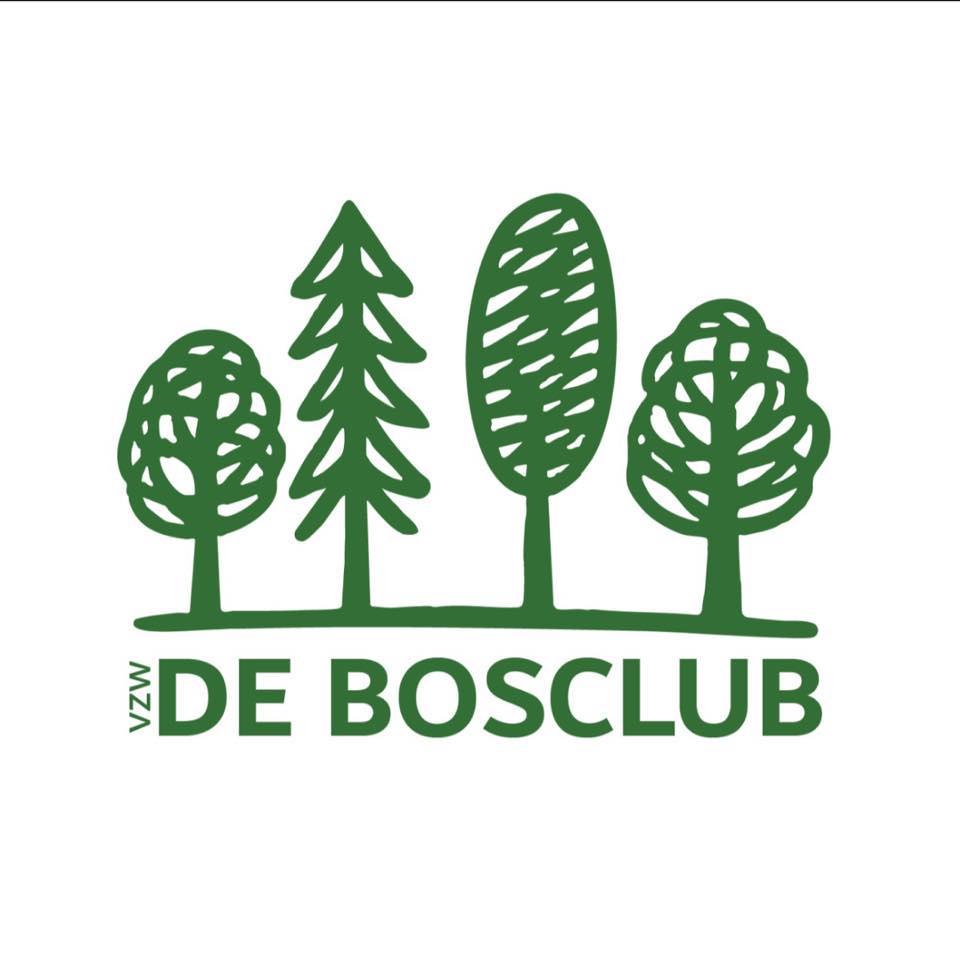 Onze doelstellingen in de praktijk: 1e project: Lieve Natuur
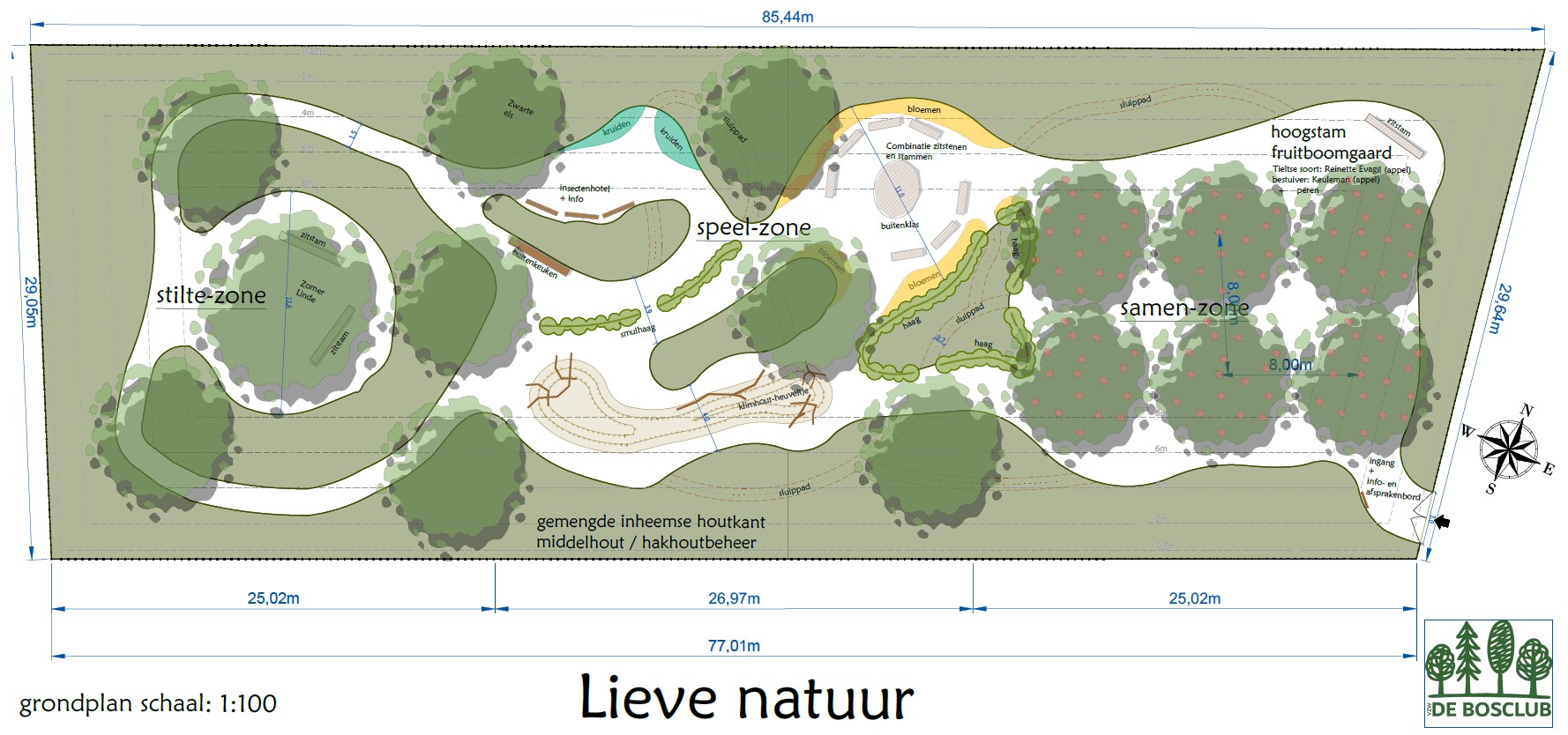 https://www.debosclub.be	|   debosclub@gmail.com
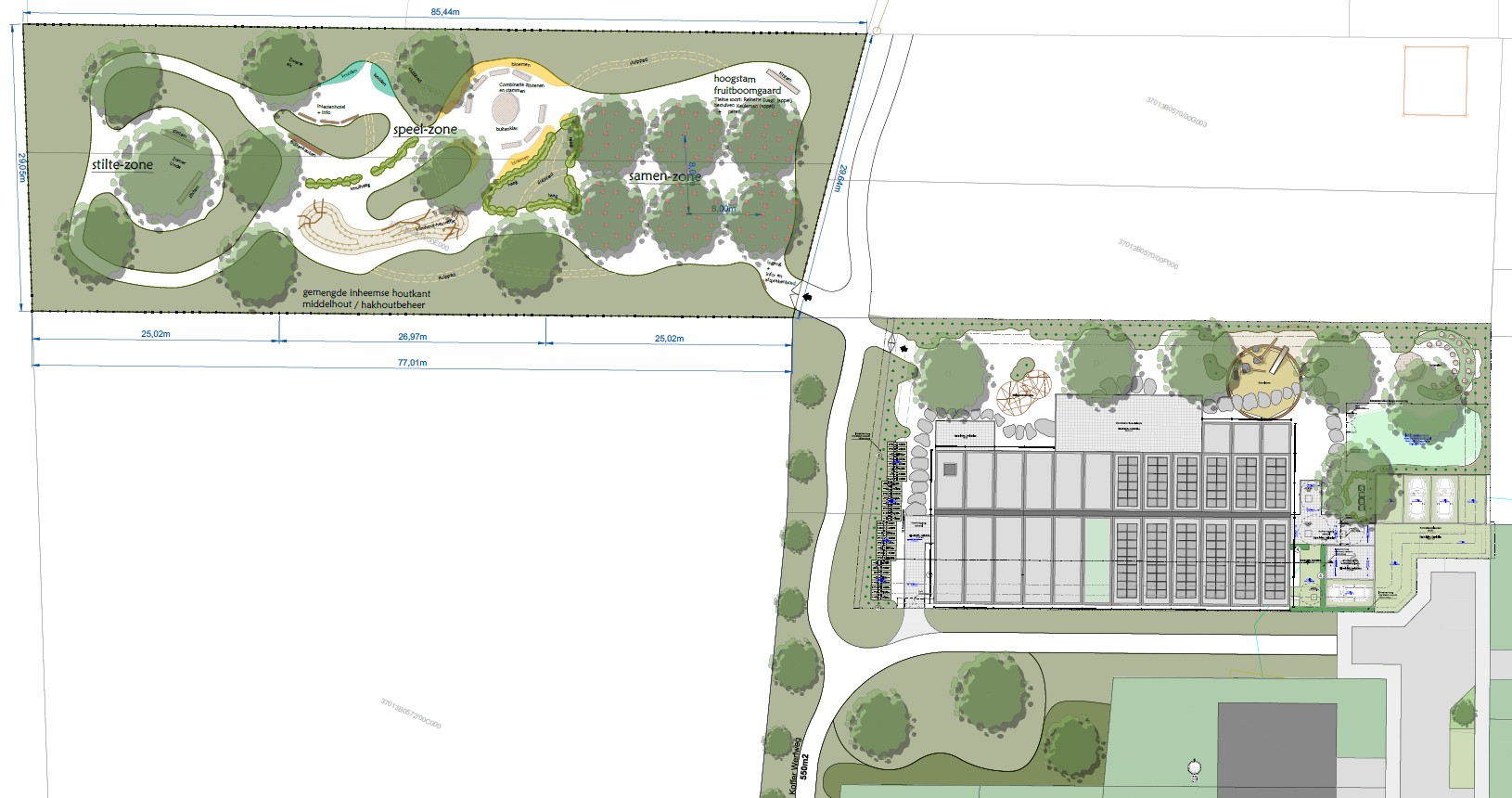 https://www.debosclub.be	|   debosclub@gmail.com
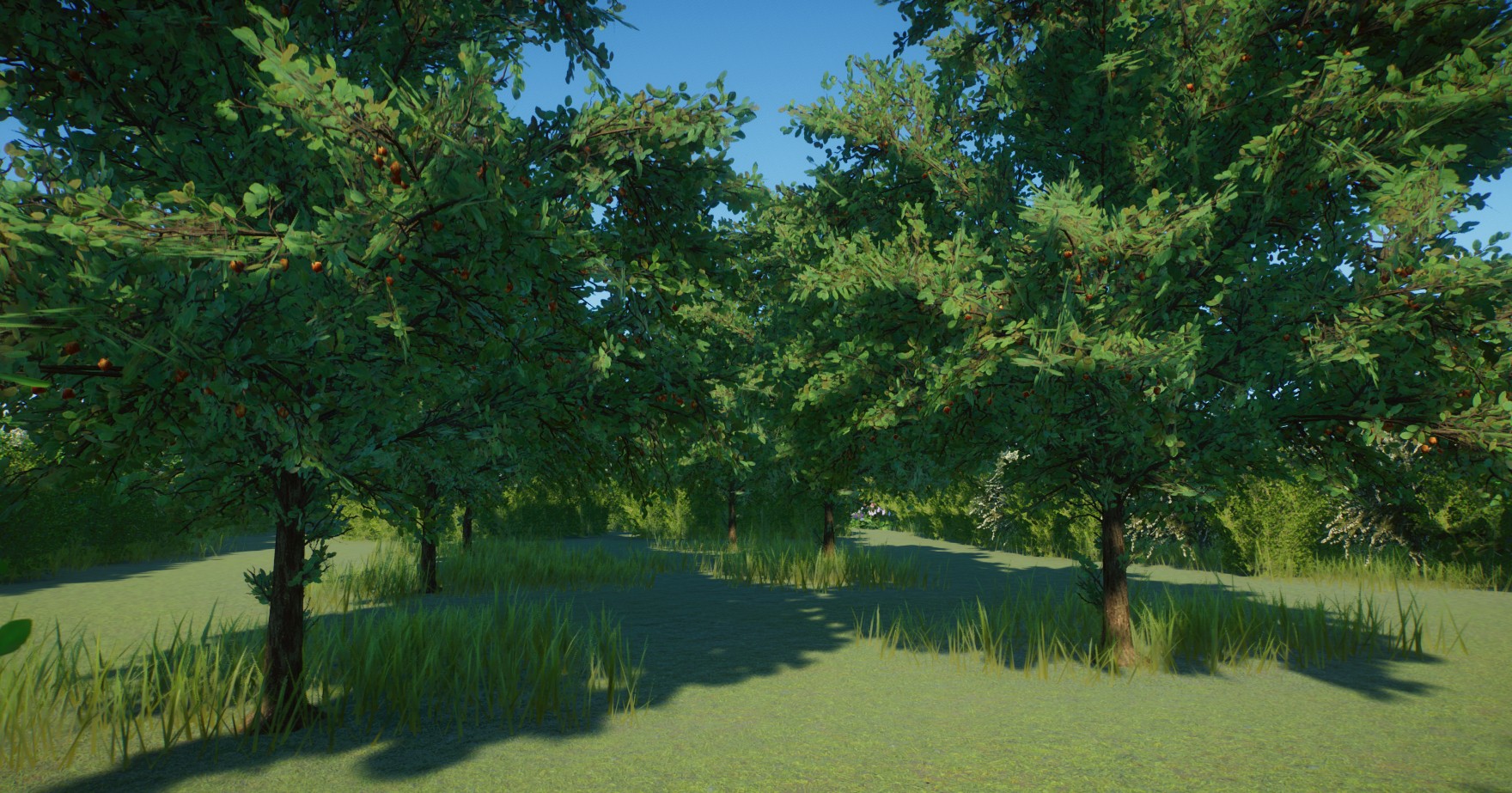 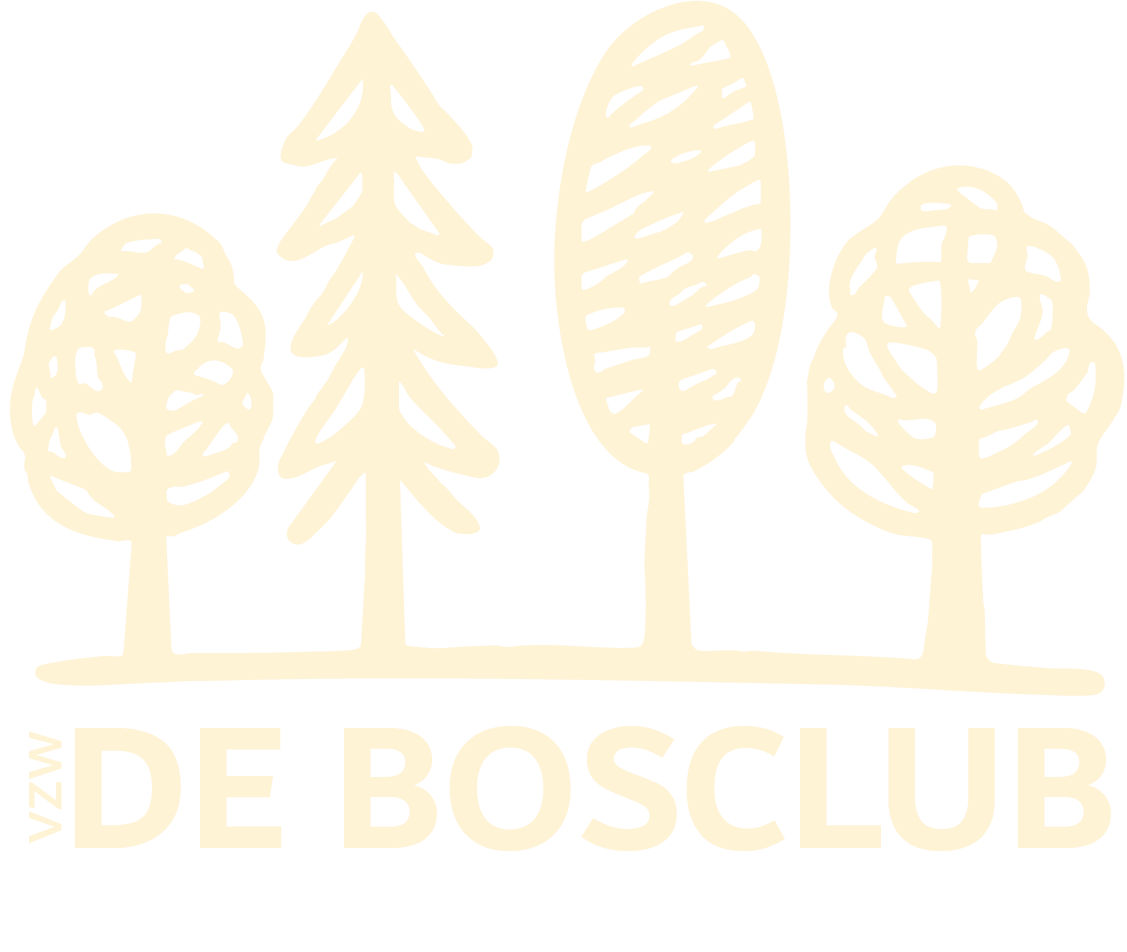 https://www.debosclub.be	|   debosclub@gmail.com
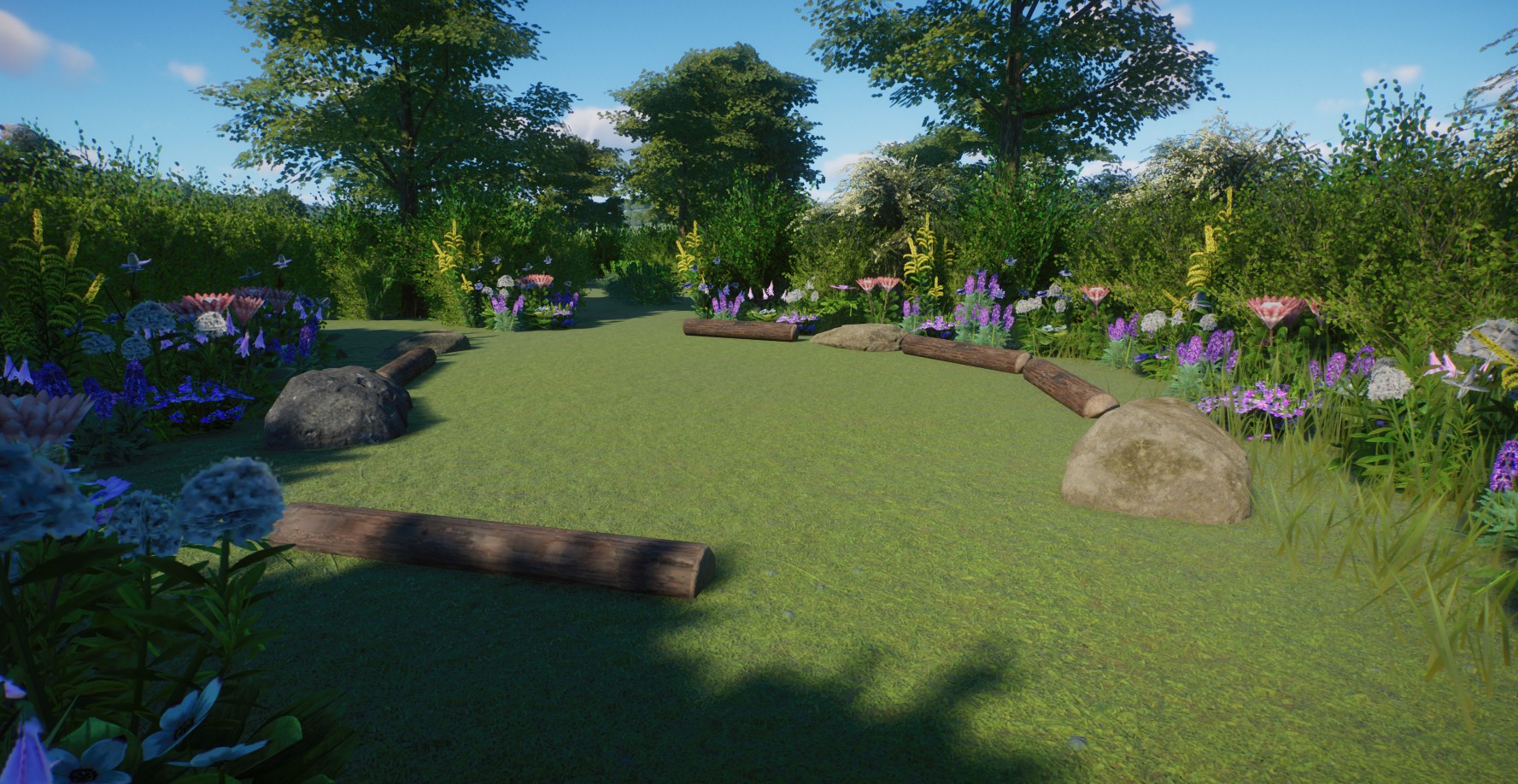 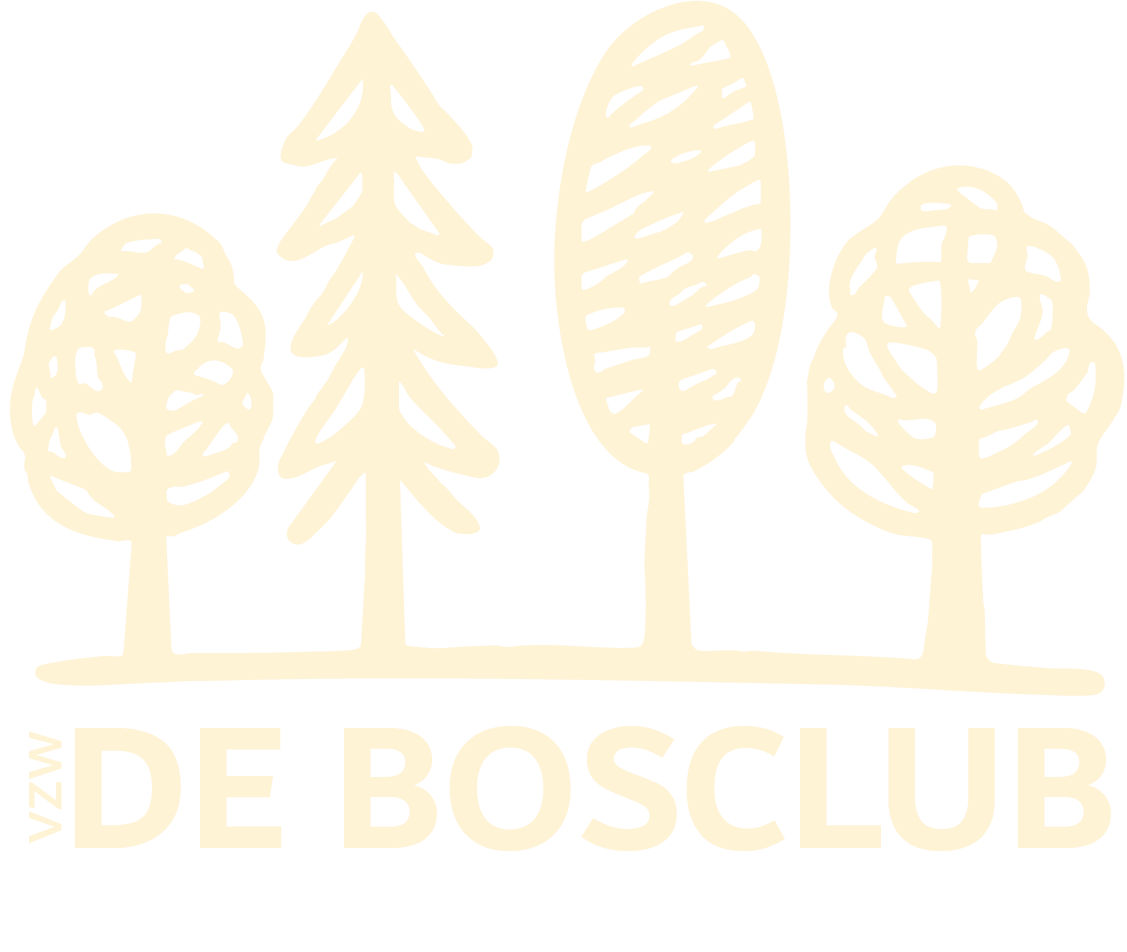 https://www.debosclub.be	|   debosclub@gmail.com
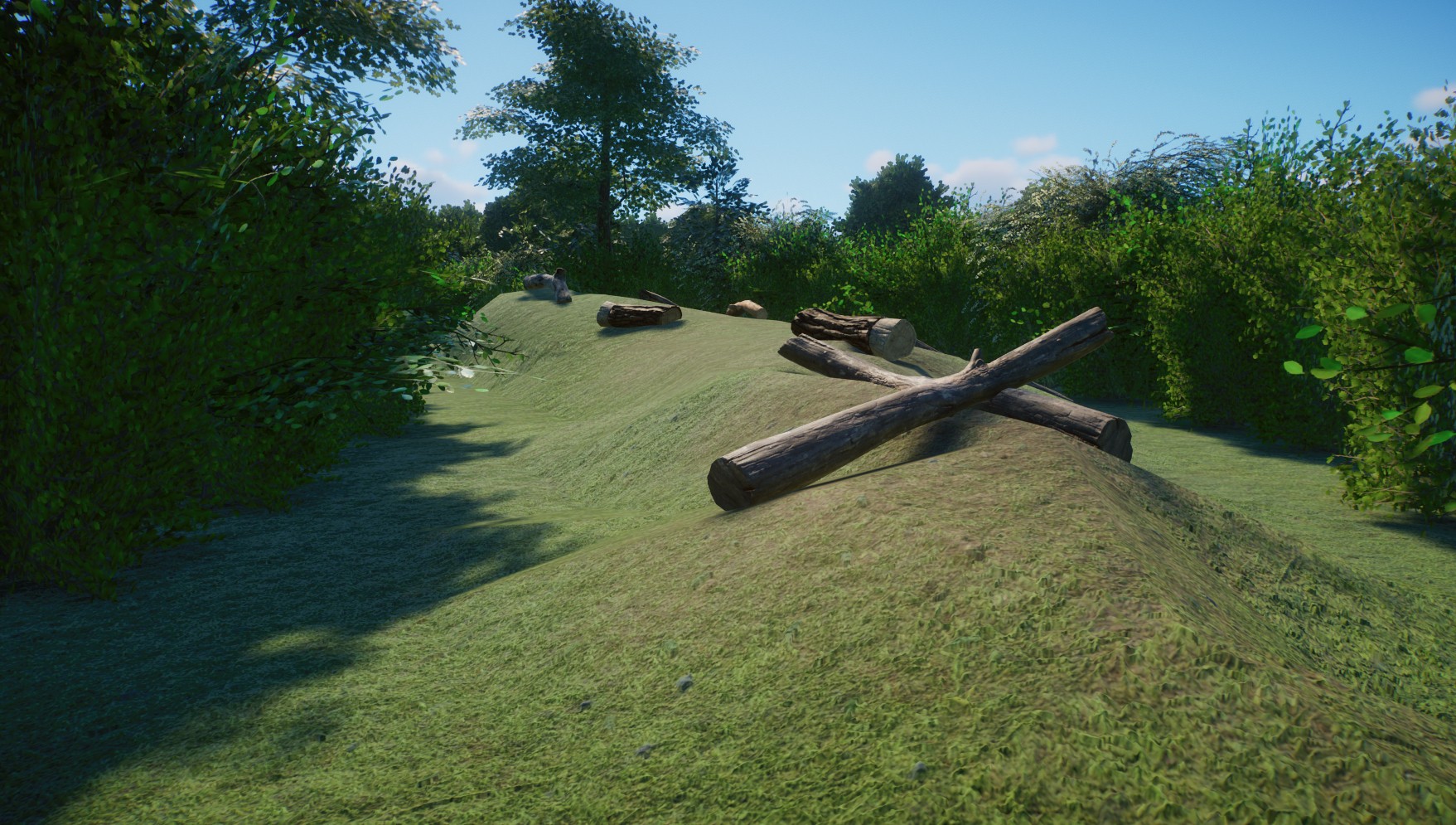 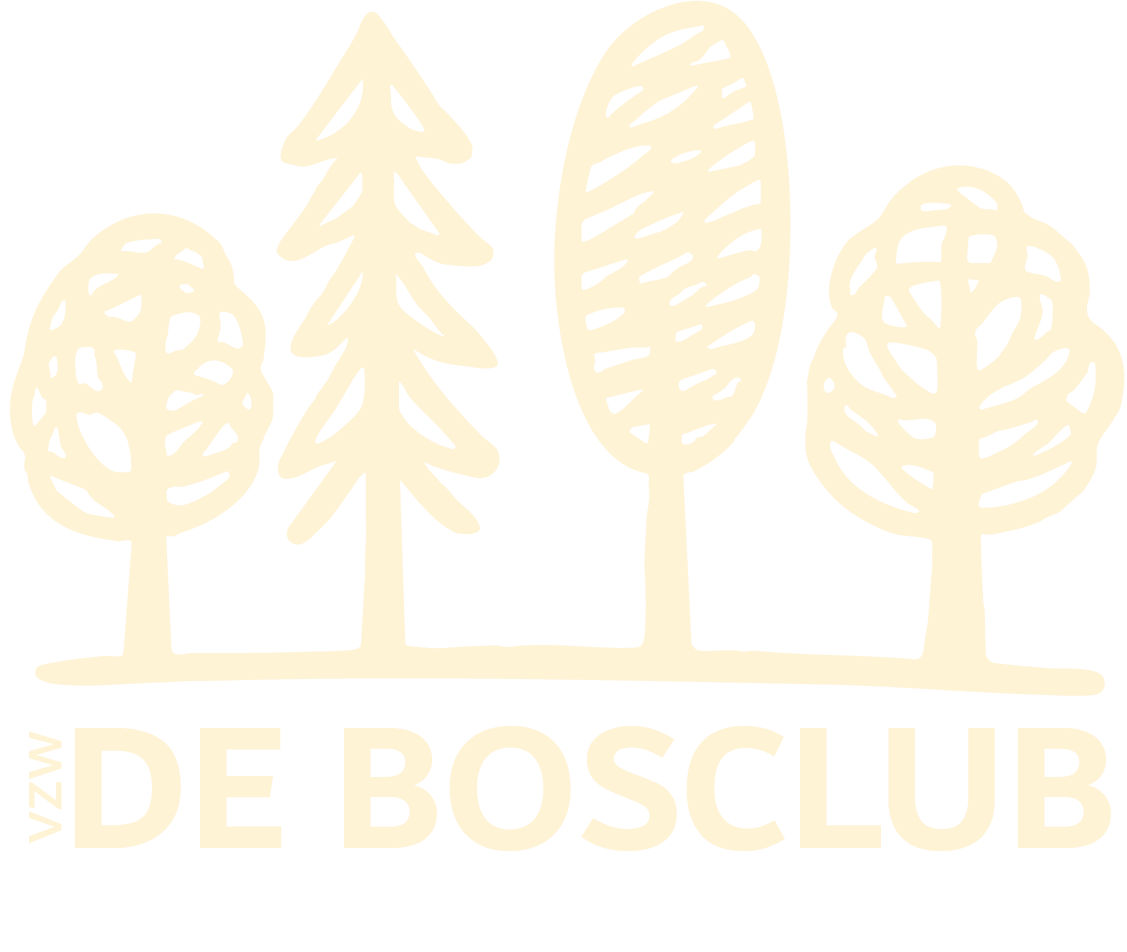 https://www.debosclub.be	|   debosclub@gmail.com
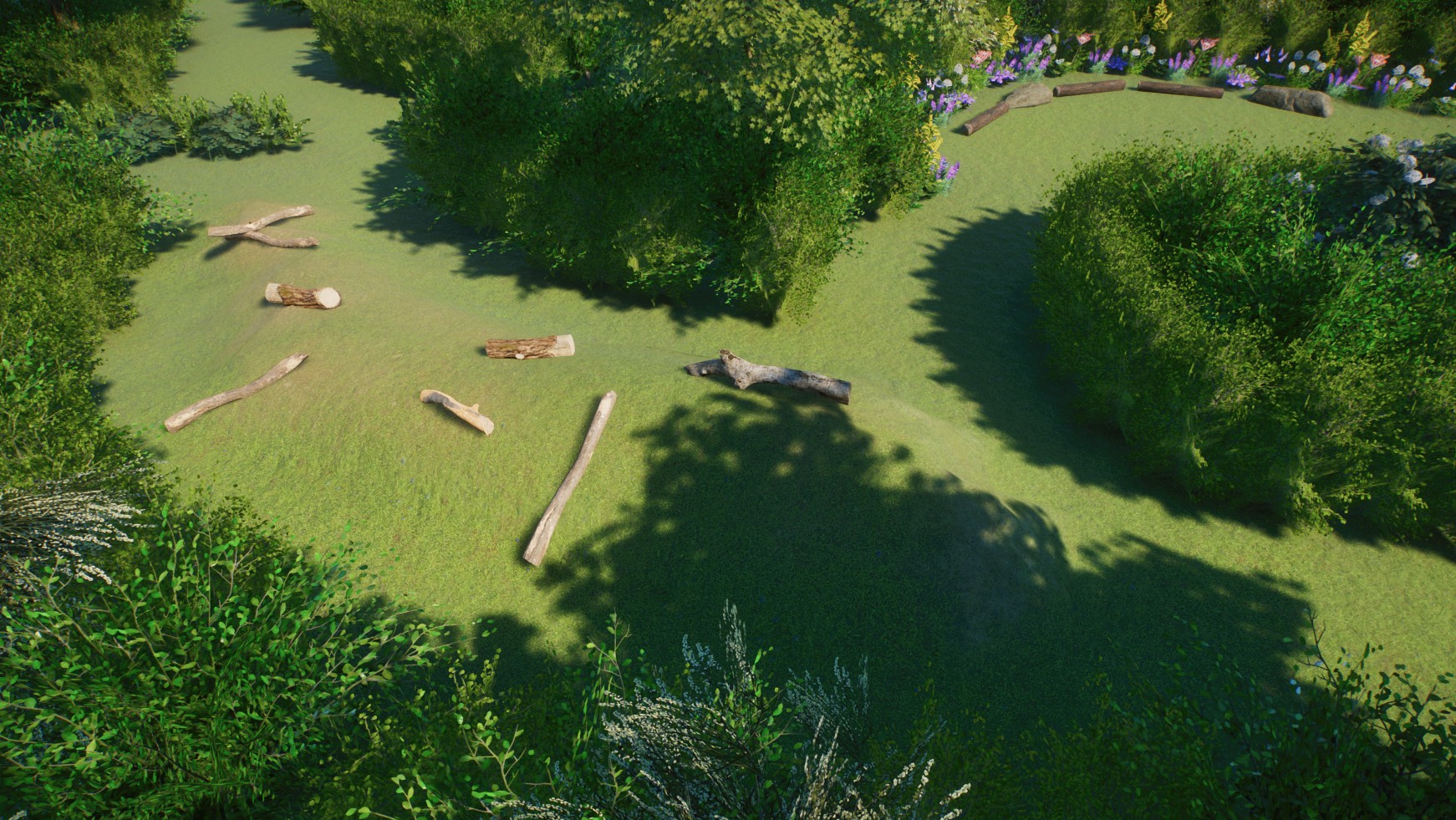 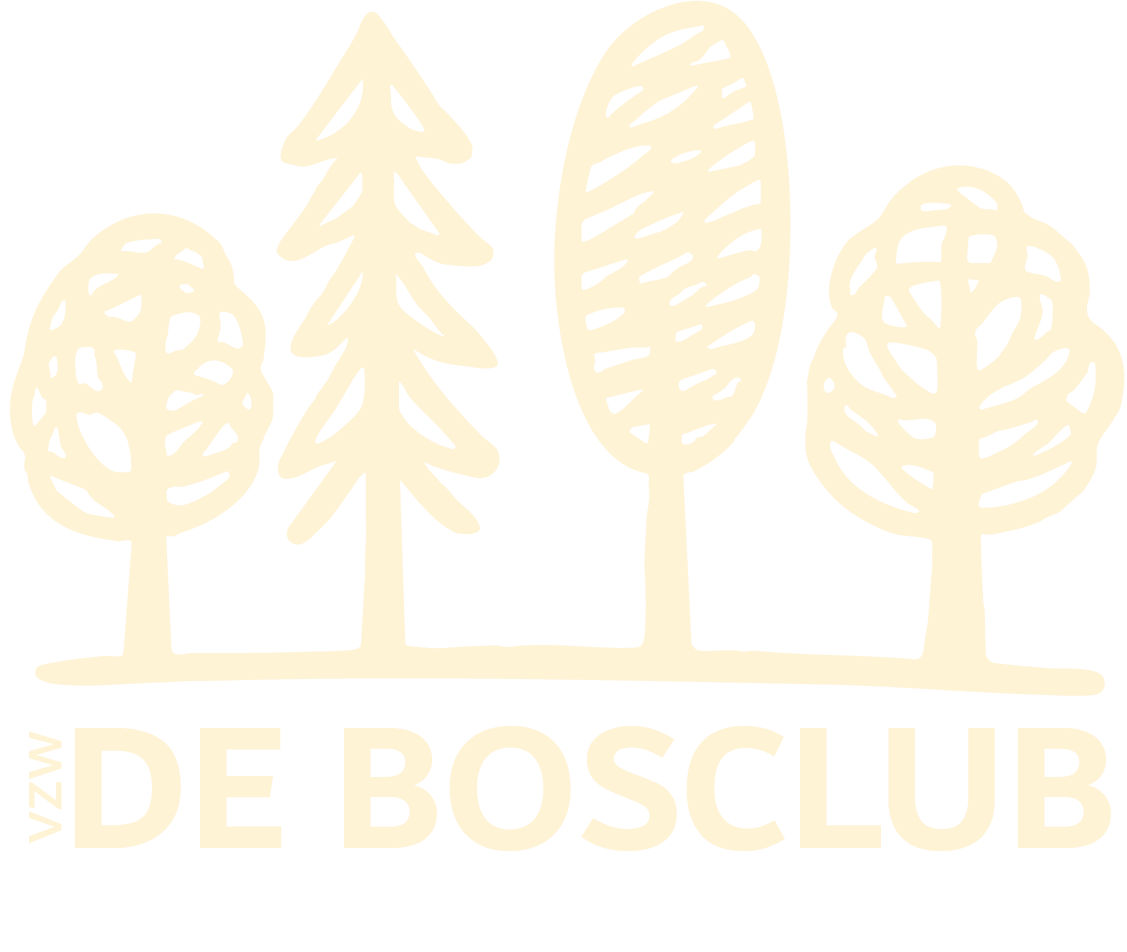 https://www.debosclub.be	|   debosclub@gmail.com
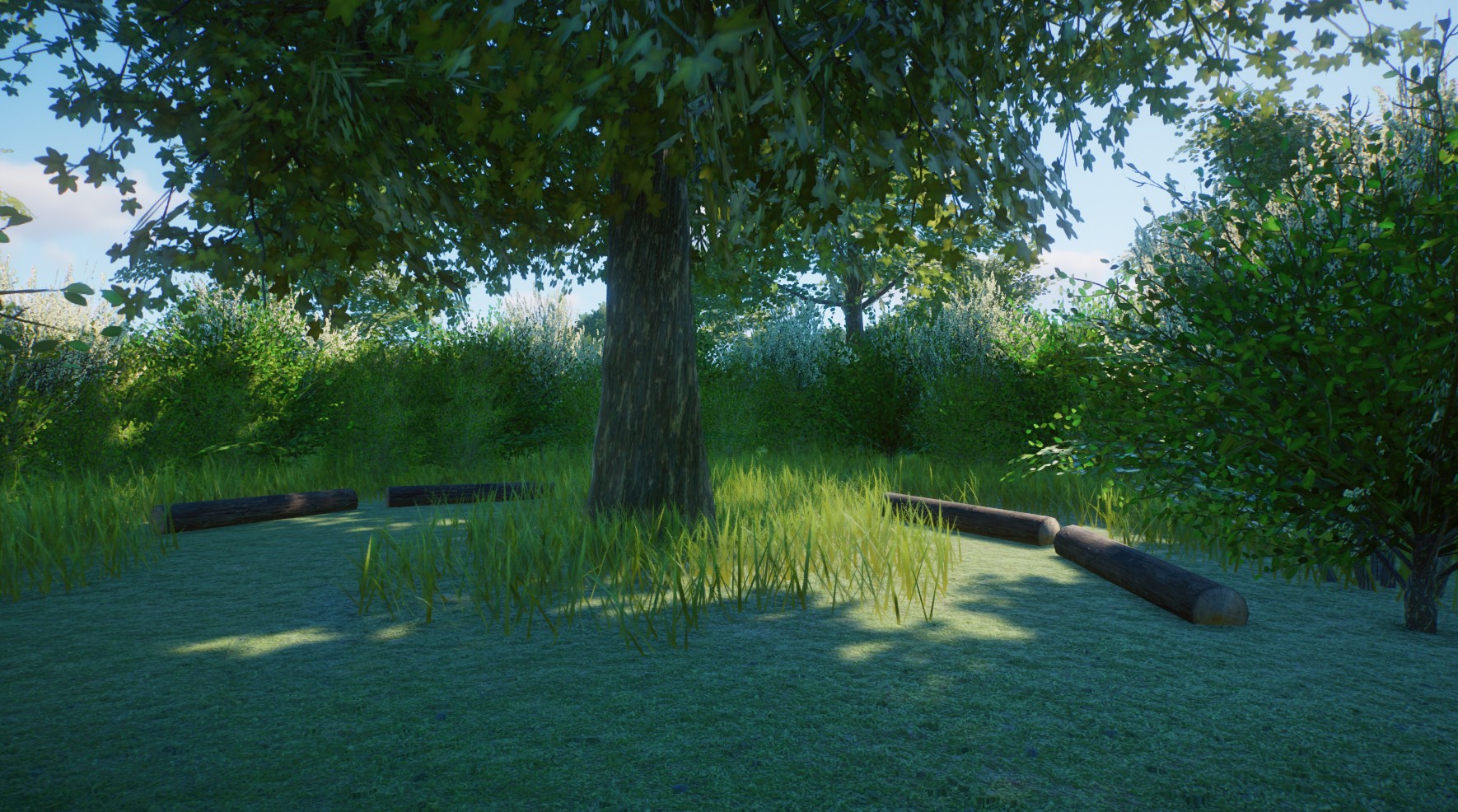 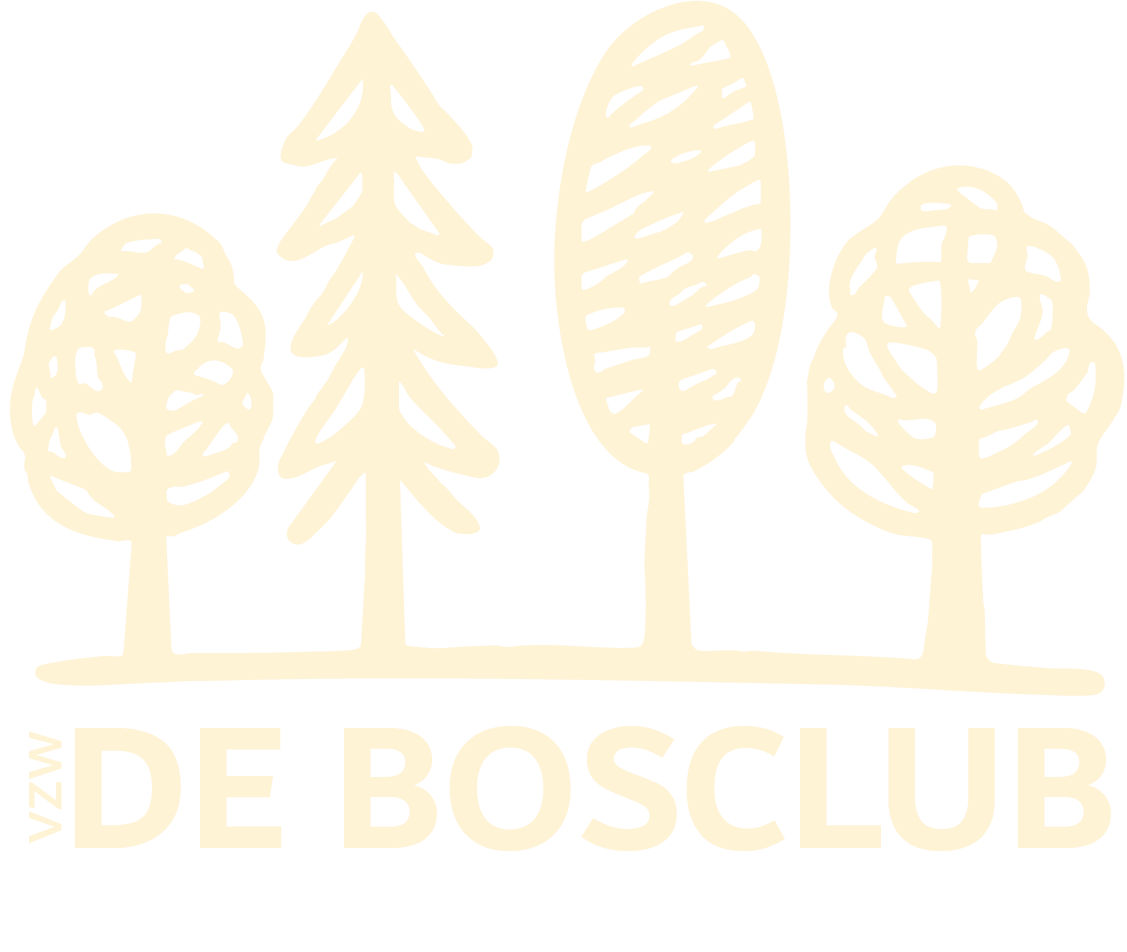 https://www.debosclub.be	|   debosclub@gmail.com
Onze doelstellingen in de praktijk: 1e project: Lieve Natuur
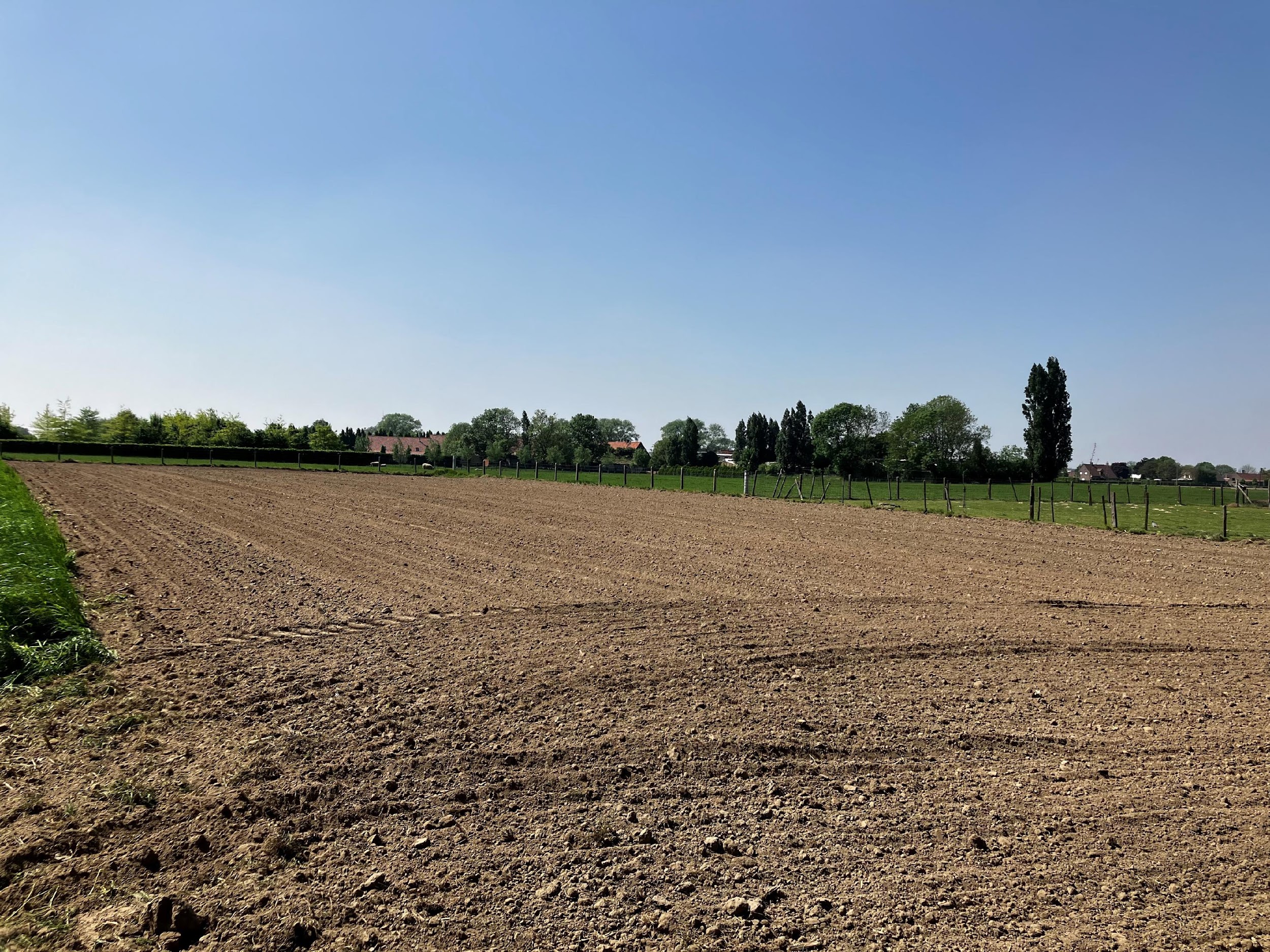 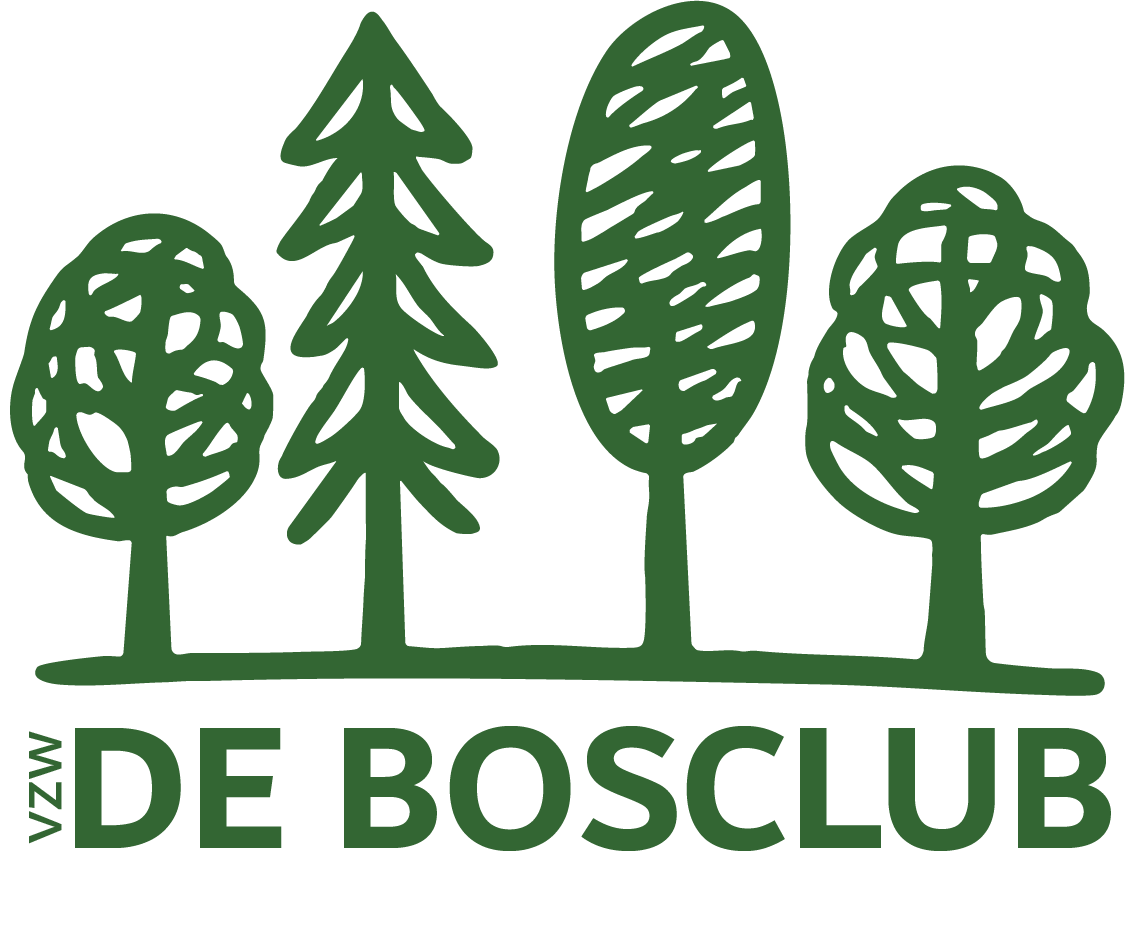 https://www.debosclub.be	|   debosclub@gmail.com
BEDANKT